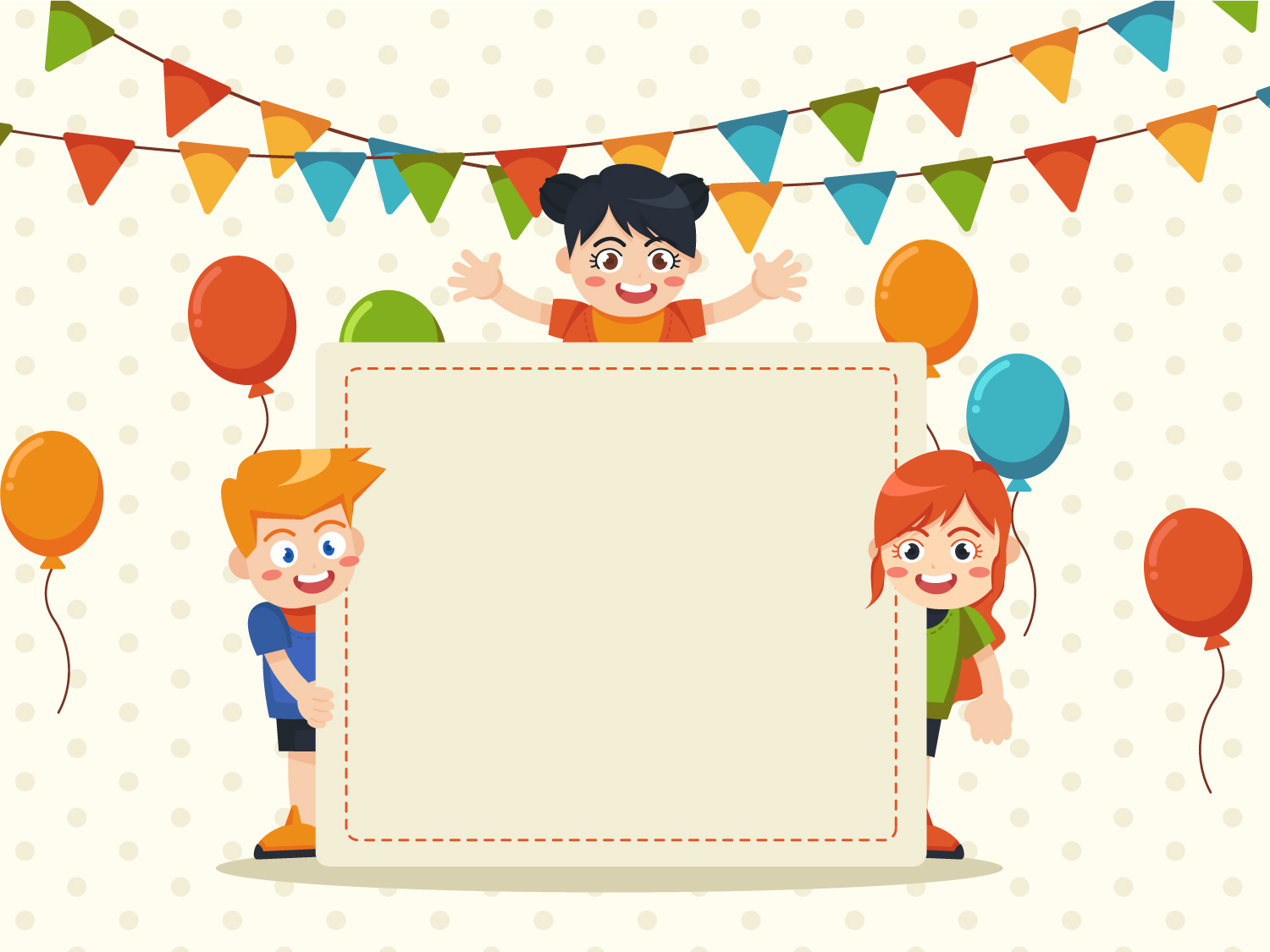 Использование театрализованной деятельности в формировании элементарных математических представлений у дошкольников
Выполнила: воспитатель 
Толстова С. В.
Актуальность
В настоящее время, в эпоху развития математической науки и компьютеризации, наибольшее значение приобретает проблема обучения детей математике. 
Она становится необходимой для освоения различных профессий!
Цель
Использование театральной деятельности в формировании элементарных математических представлений у дошкольников.
1
Закрепление знаний о математических понятиях с помощью литературно-художественных образов;
2
Создание благоприятных условий для  раннего выявления и развития интересов и способностей детей;
3
Формирование учебной мотивации посредством игровой деятельности и проблемного обучения.
Задачи
Примеры математических задач для 
дошкольников
«Образование двухзначных чисел»
«Закрепление порядкового счёта»
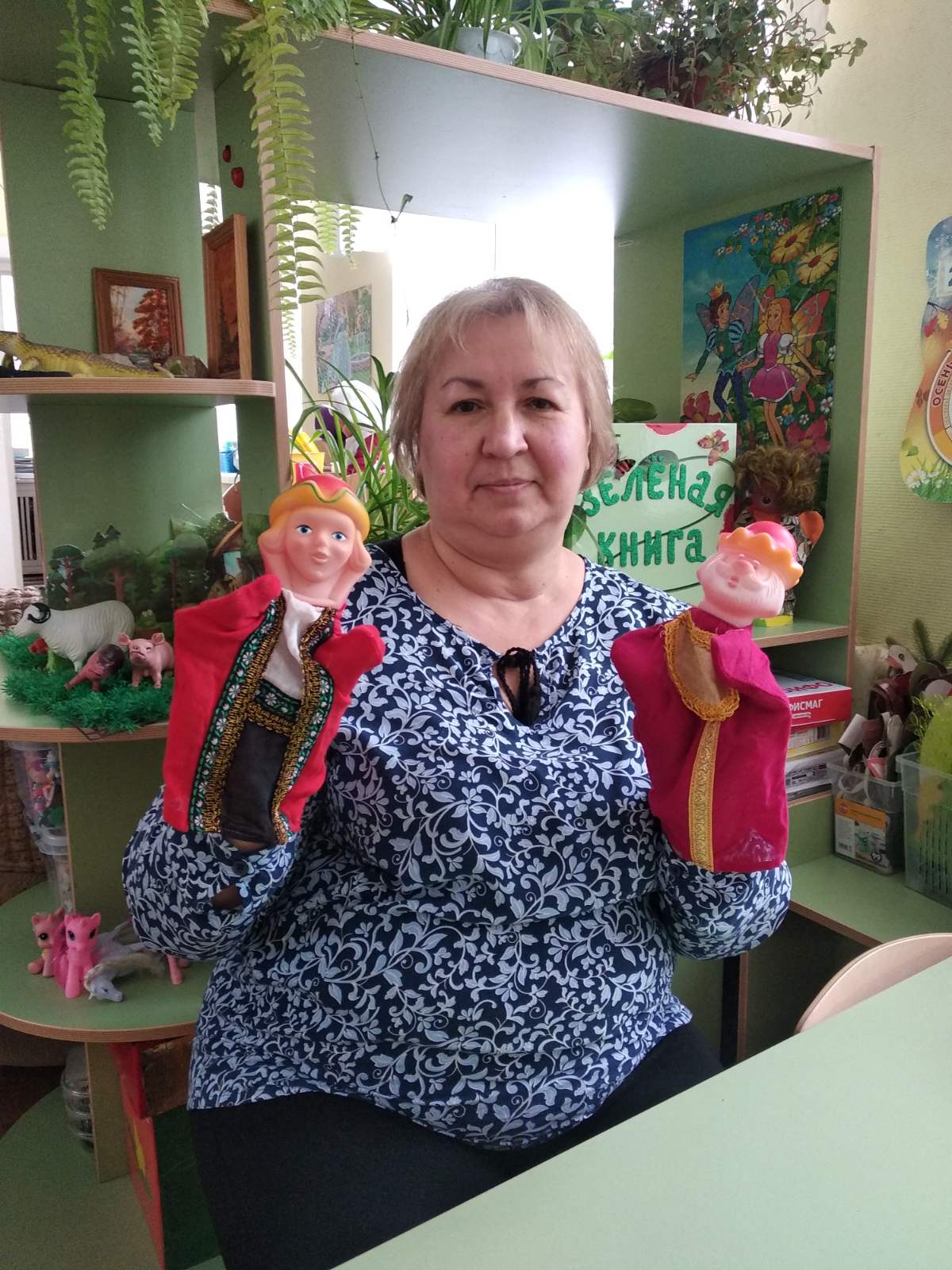 «Объём»
Помоги Ивану – царевичу
определить, в какой сосуд
жидкости входит больше,
а в какой меньше.
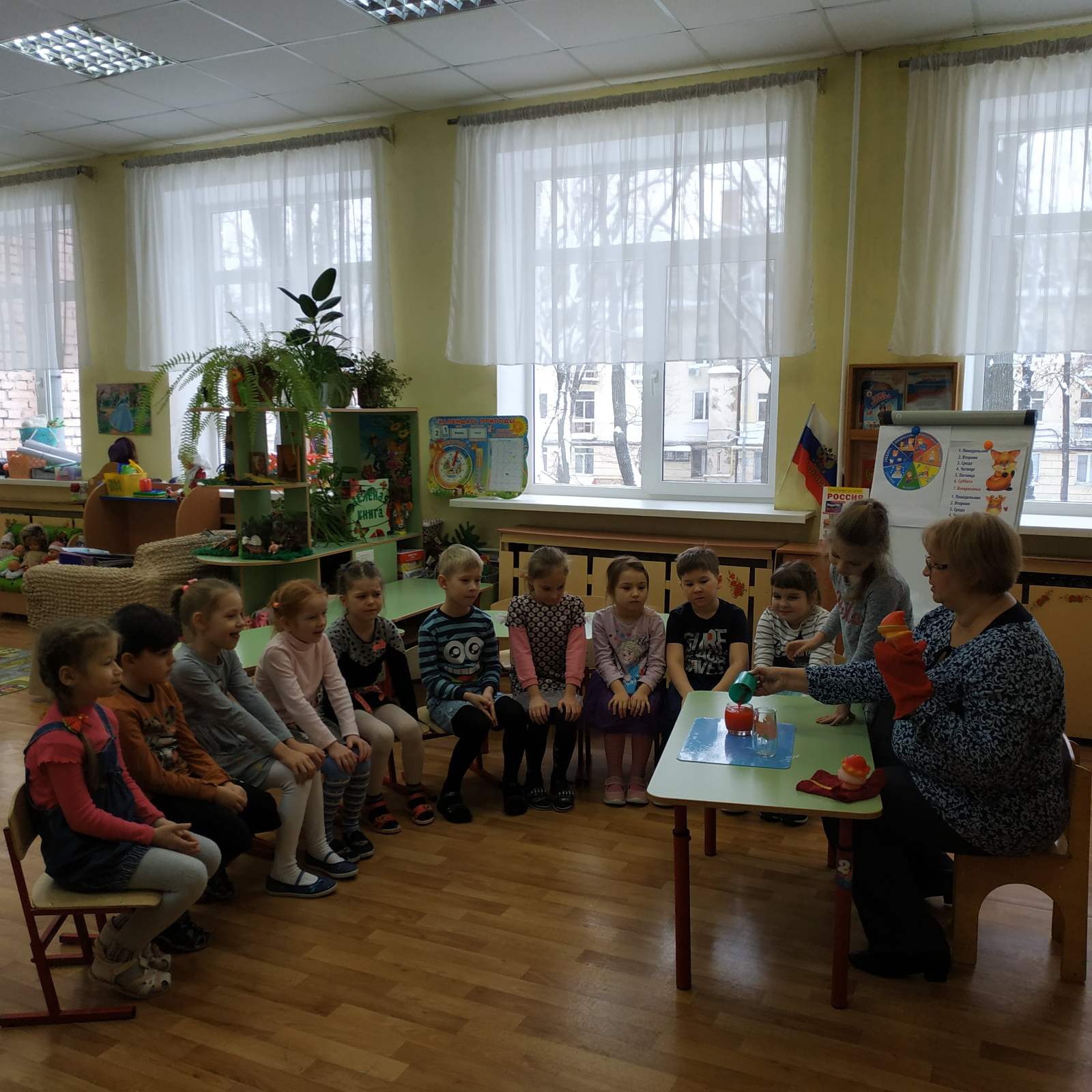 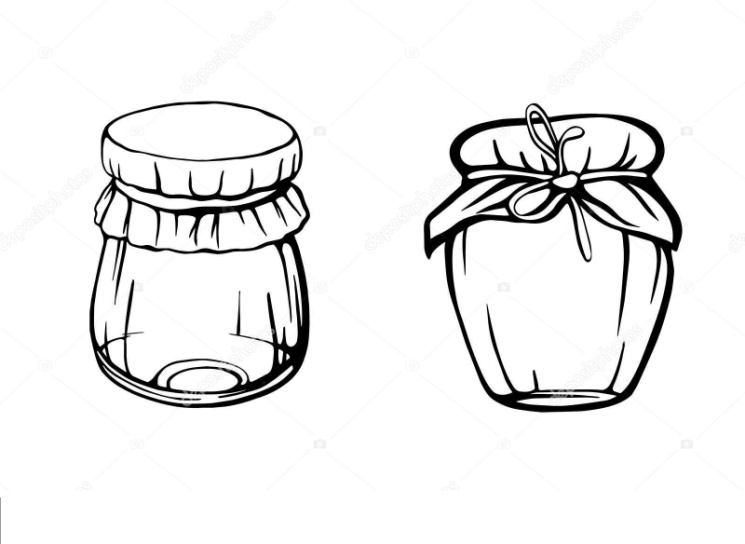 «Логические задачи»
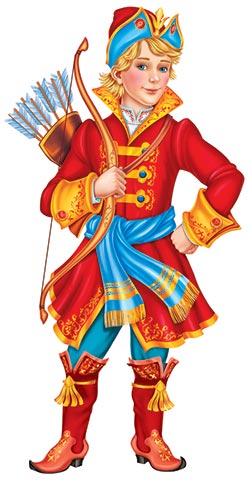 Царь Считай II
выдаст замуж свою
внучку Почемучку
за Ивана царевича,
если он вместе с
детьми решит
сложную
логическую задачу.
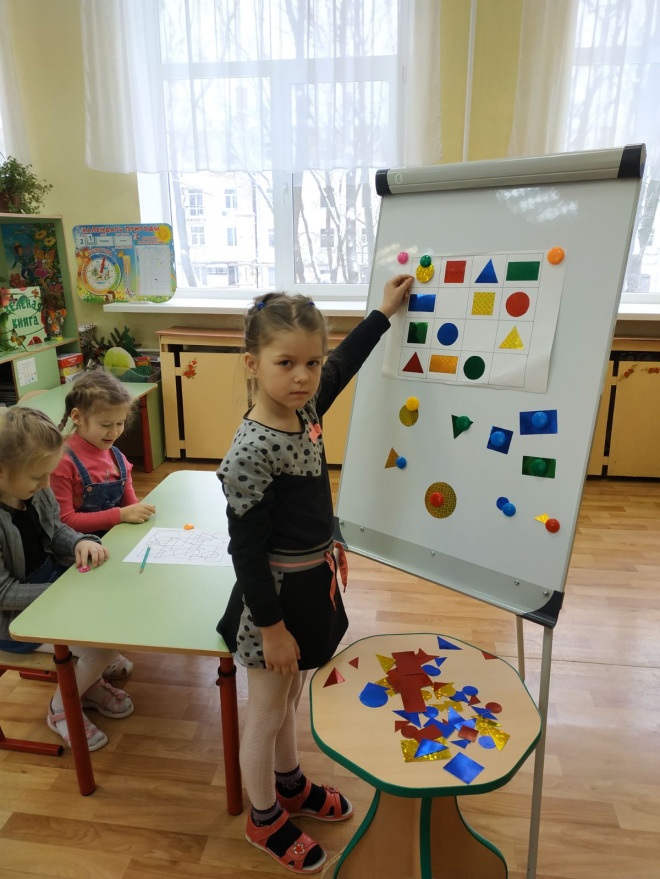 «Деление на части»
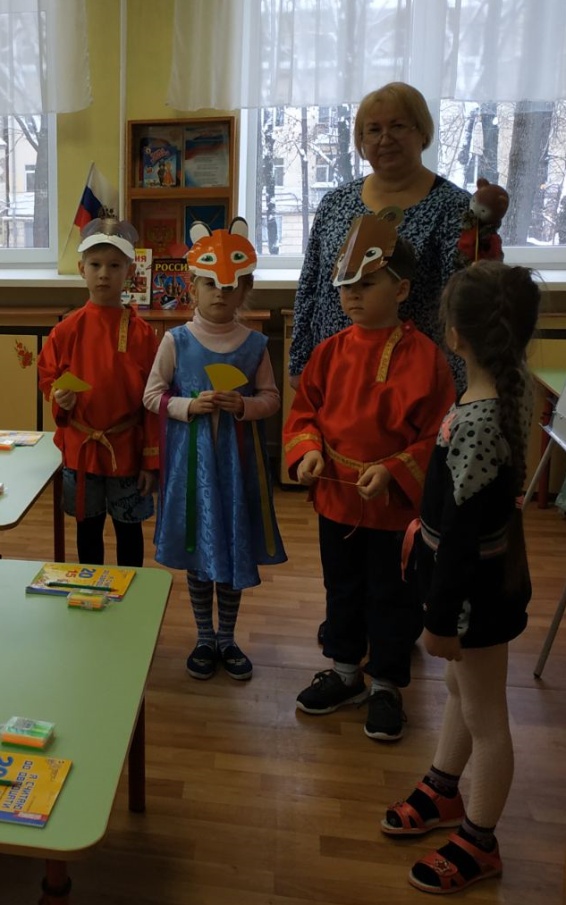 За основу берем сказку «Два жадных медвежонка». Детям необходимо поделить сыр между медвежатами и лисой.
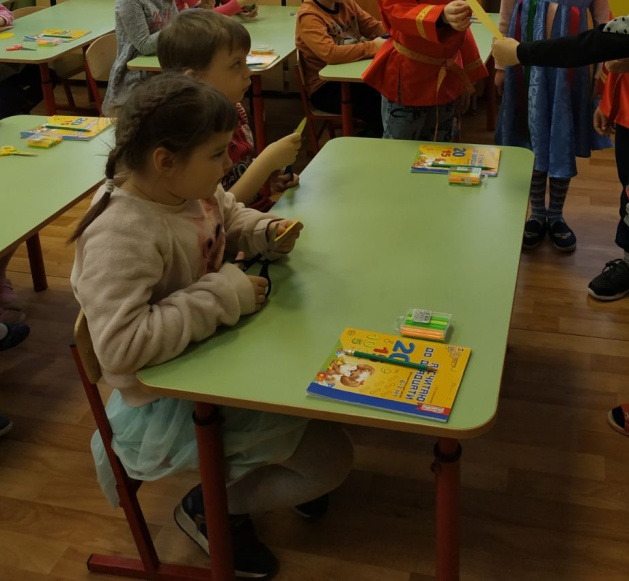 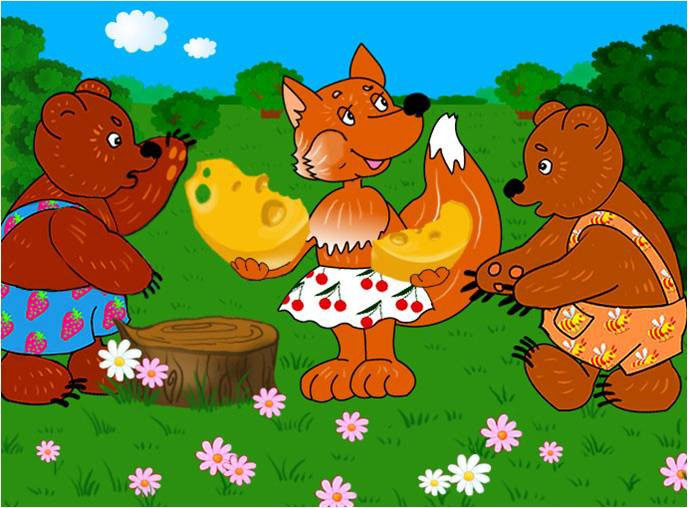 «Большее, меньшее число»
Детям необходимо
разбудить царевну и найти ее имя.
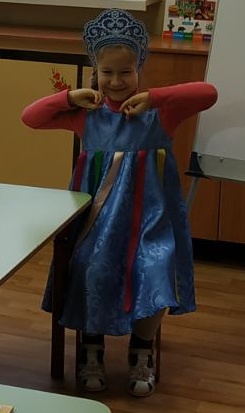 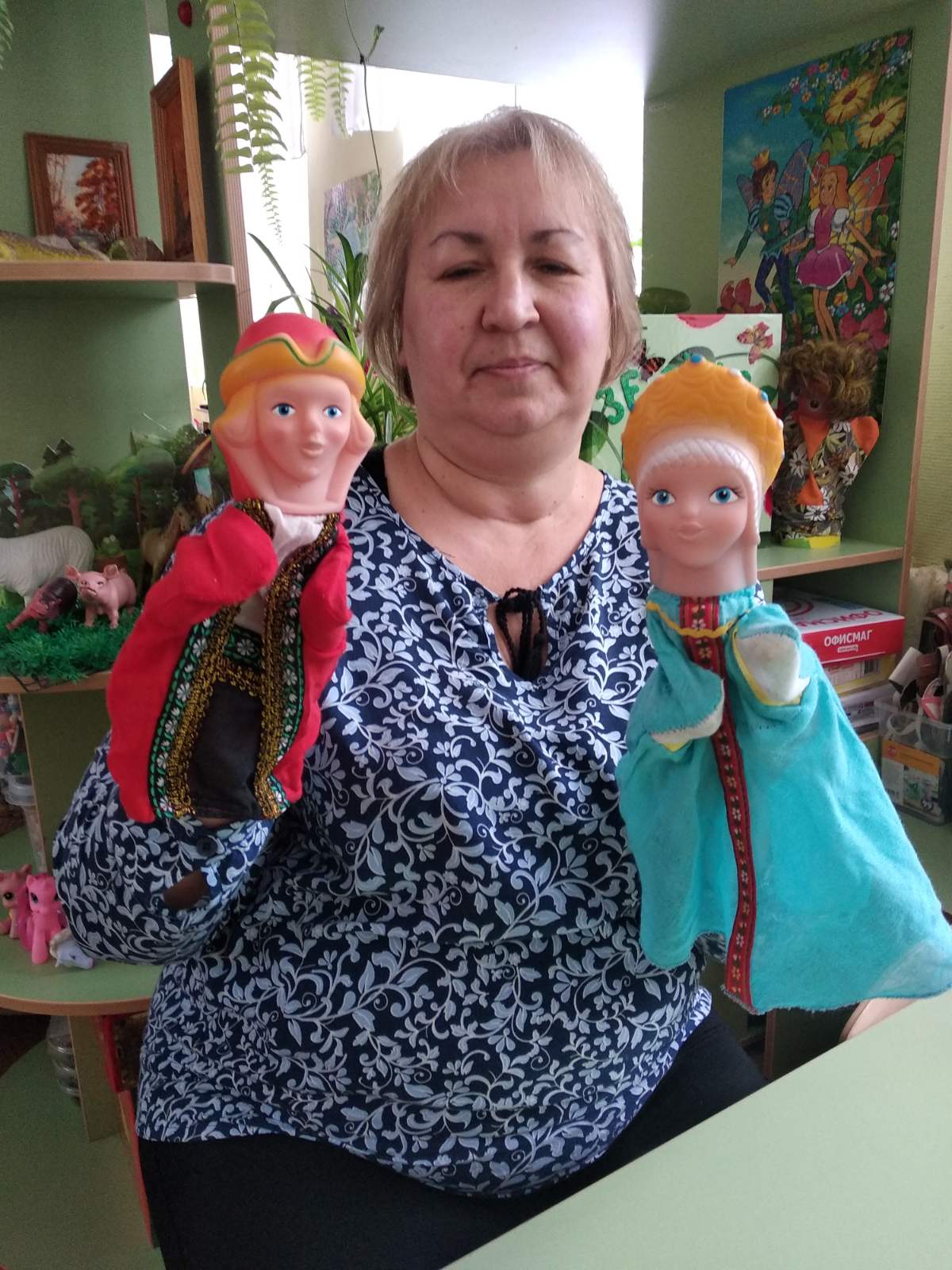 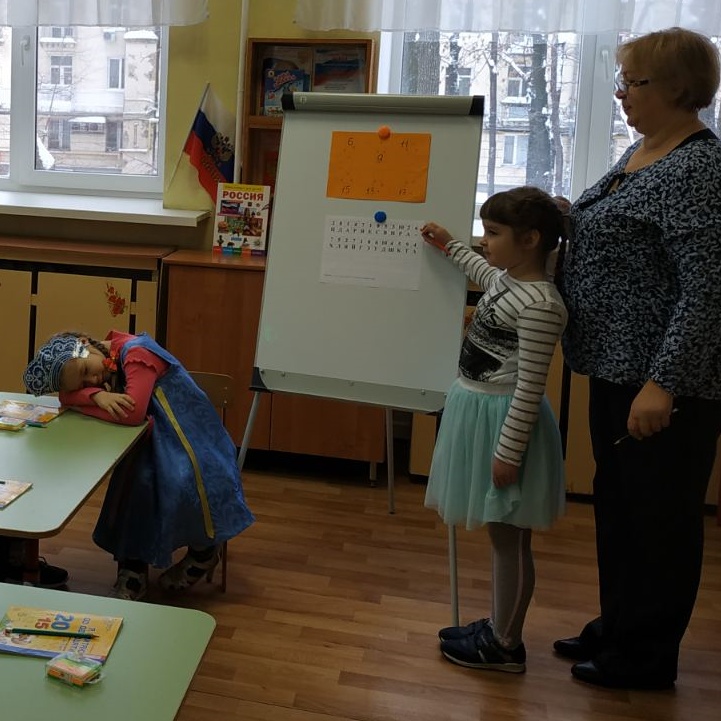 На занятиях могут быть использованы не толькосказочные герои, но и герои из мультфильмов и книг, а также различные животные.
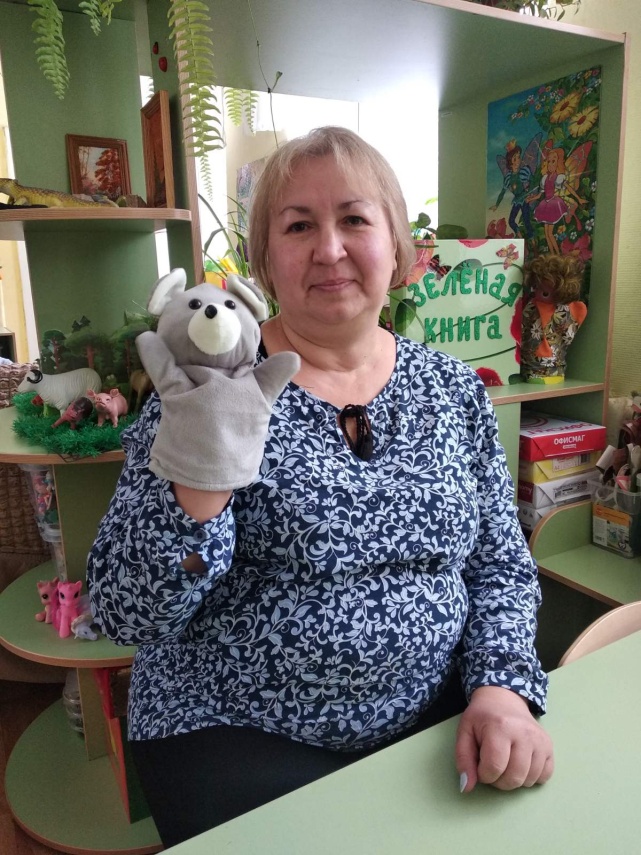 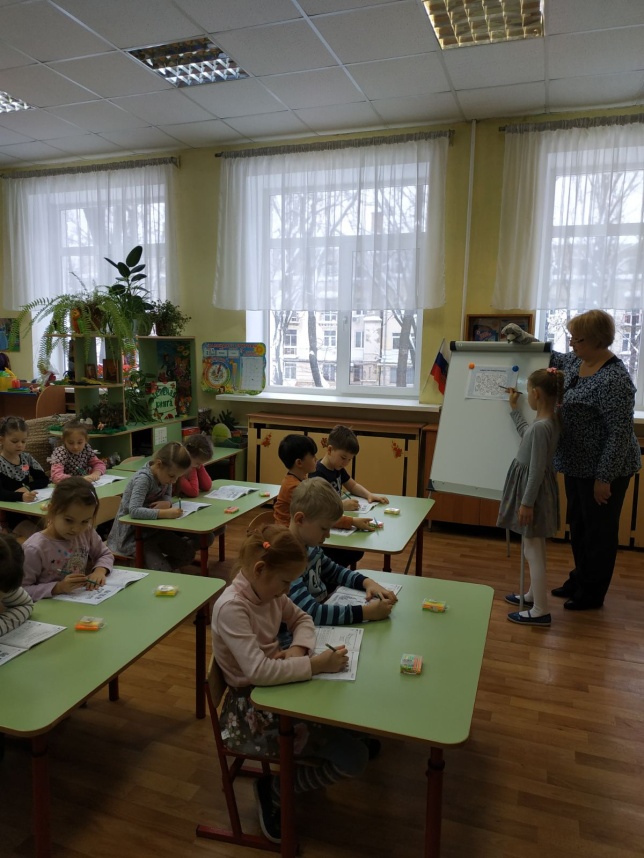 «Решение примеров»
На занятие заглянула Обезьянка - иностранка с большими чемоданами, в которых привезла сувениры. А открыть чемоданы не может – забыла код.
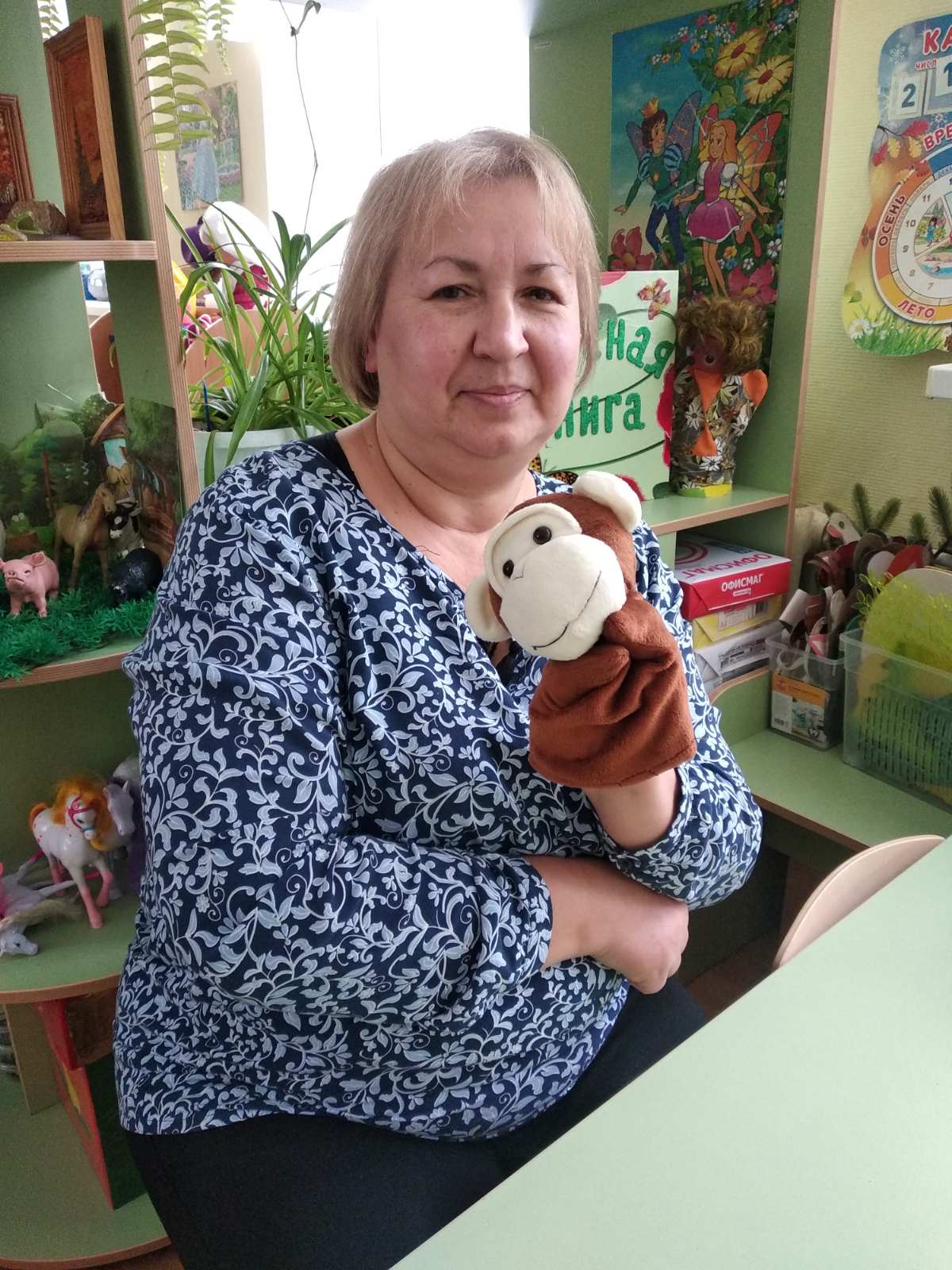 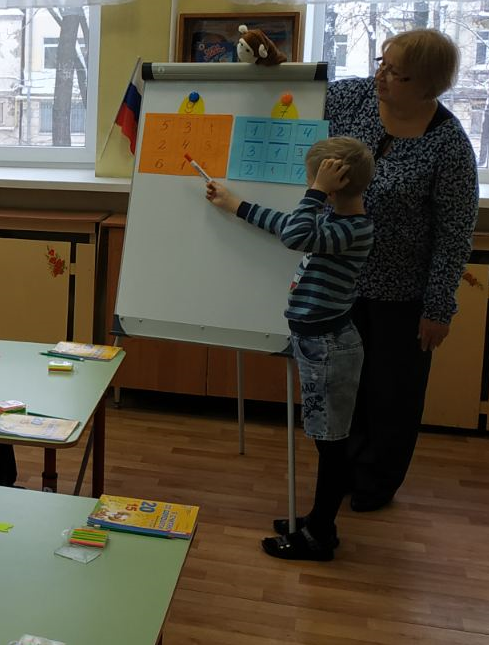 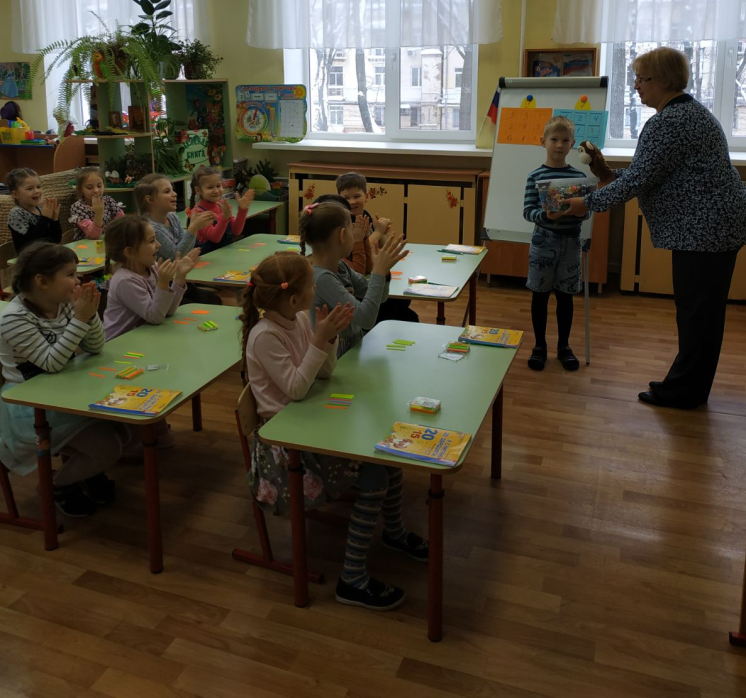 Результат:
Использование приемов театрализованной игры в формировании элементарных математических представлений у дошкольников создает условия не только для приобретения новых знаний, умений и навыков в этой области, но и способствует развитию детского творчества, индивидуальных особенностей детей, развитию связной речи и коммуникативных навыков.
Спасибо за внимание!